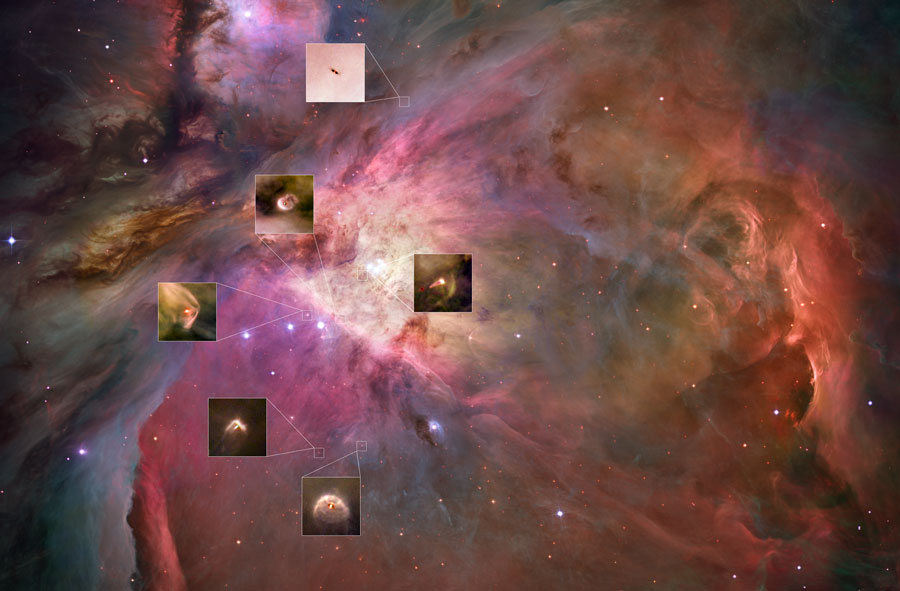 PLANET FORMATION AND MIGRATION
Alessandro Morbidelli
CNRS/Obs. De la Cote d’Azur, Nice, France
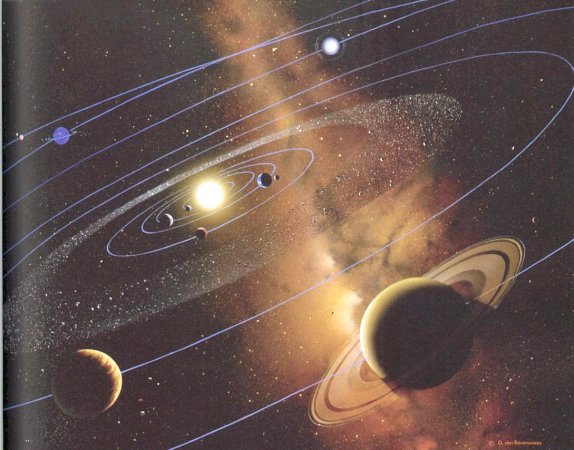 Beyond the first planetesimals
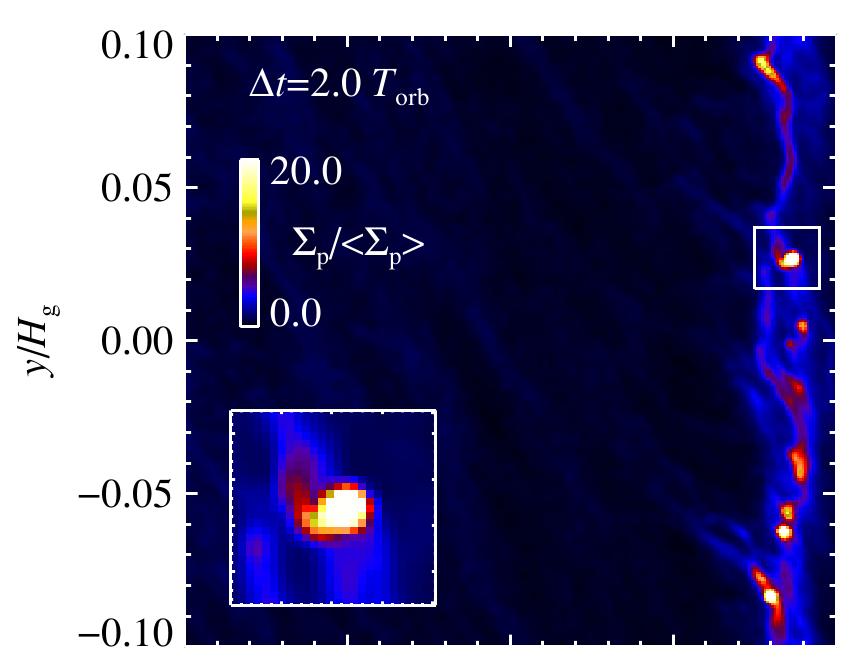 Once the first planetesimals are formed they still reside in a disk of gas and pebbles.

Thus they can still accrete pebbles flowing by them in the disk 

“Pebble accretion process” (Johansen and lacerda, 2010; Ormel and Klahr, 2010; Murray-Clay et al., 2011; Lambrechts and Johansen, 2012)
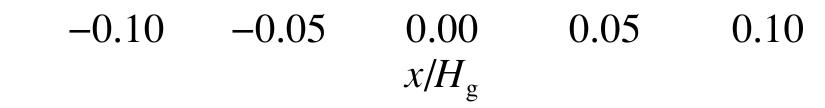 Pebble accretion
Bondi Radius:
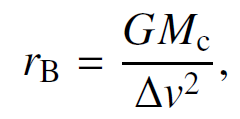 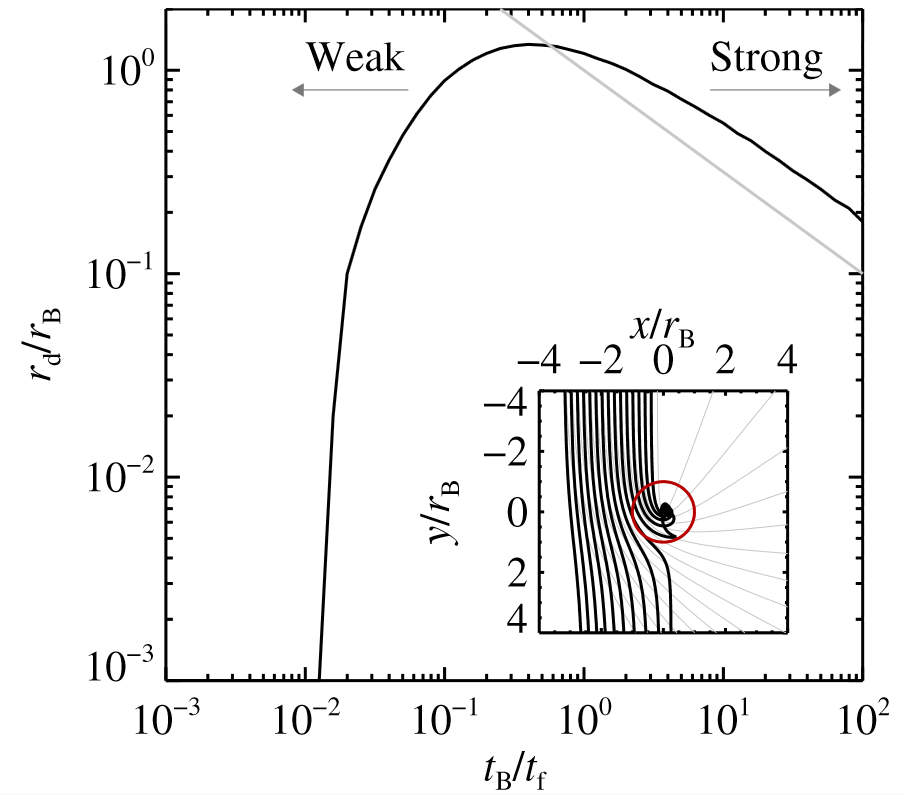 headwind speed
Accretion Rate:
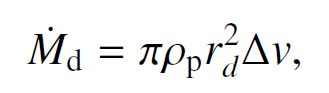 (if mass equally distributed at all pebble sizes: 
dM/dt ~ M2; runaway-growth
If mass only in one pebble-size:
dM/dt ~ M; threshold-growth)
When rd > Hpebbles
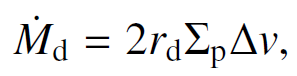 When rd > rH~ M1/3
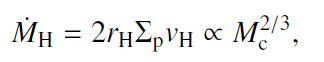 (oligarchic-growth)
Growth of asteroids by chondrule accretion (Johansen et al., 2015)
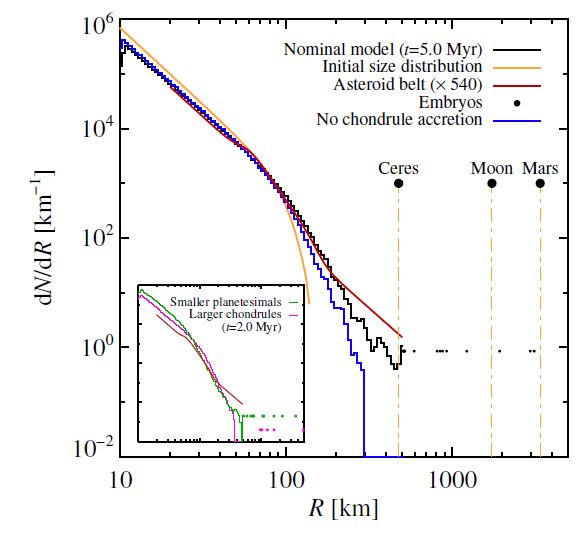 Reproducing both the asteroid belt and the Kuiper belt SFD using pebble accretion (Lambrechts et al., in preparation)
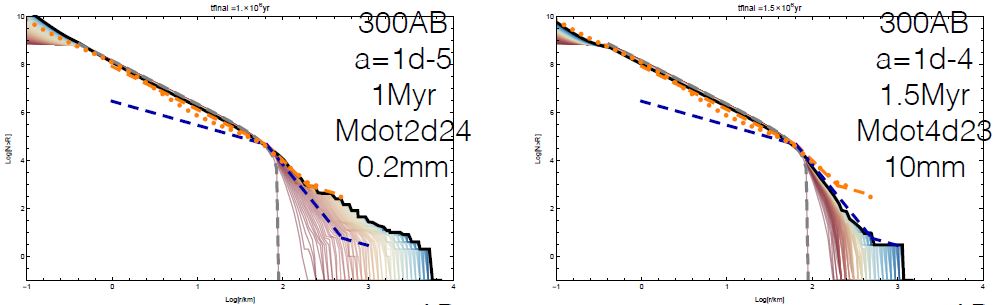 Formidable planet growth rates in the outer solar system.
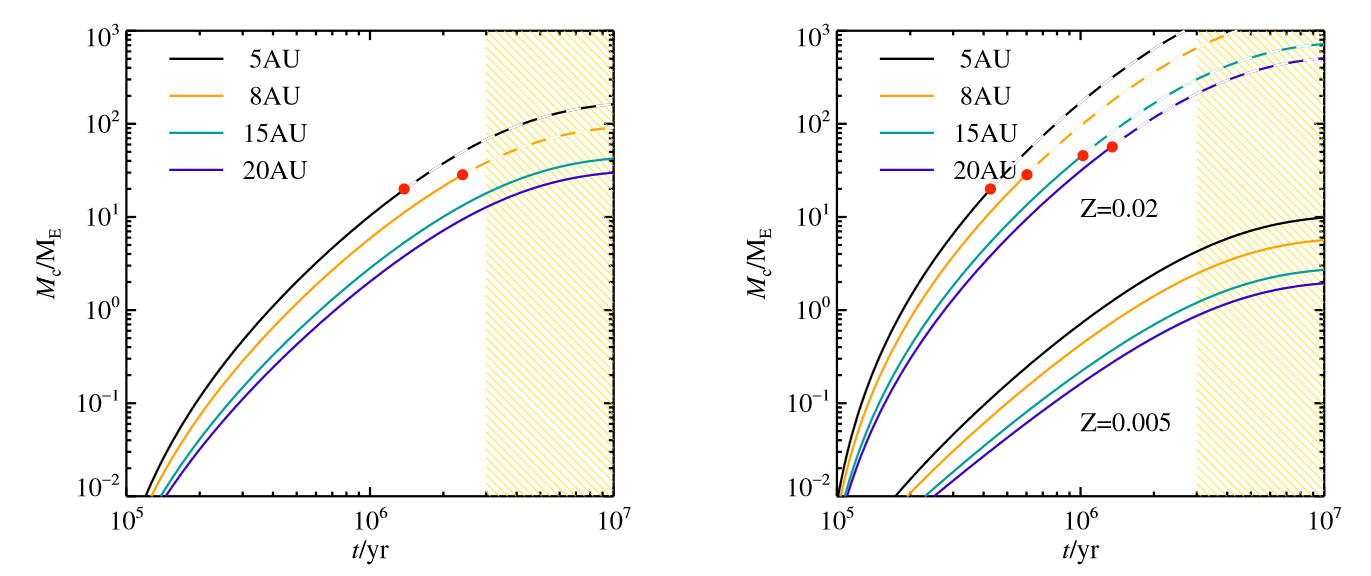 Z=0.01
Lambrechts and Johansen, 2014
How many giant planet cores can be formed by pebble accretion, given the oligarchic nature of the process?  Not many, due to a combination of gravitational stirring and dynamical friction 
(Levison et al., 2015)
A brief tutorial on planet migration
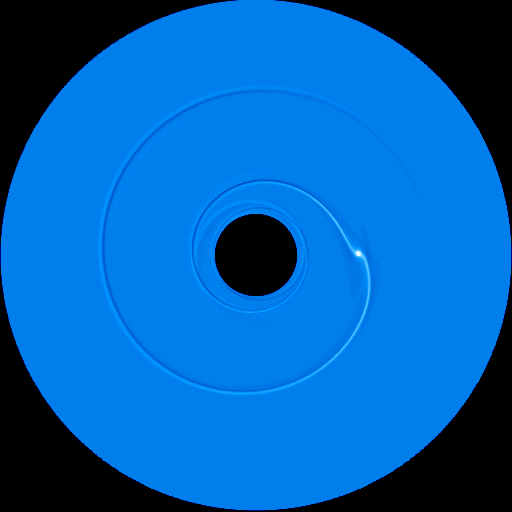 A planet launches a spiral density wave in the disk
8
The outer wake trails the planet
A brief tutorial on planet migration
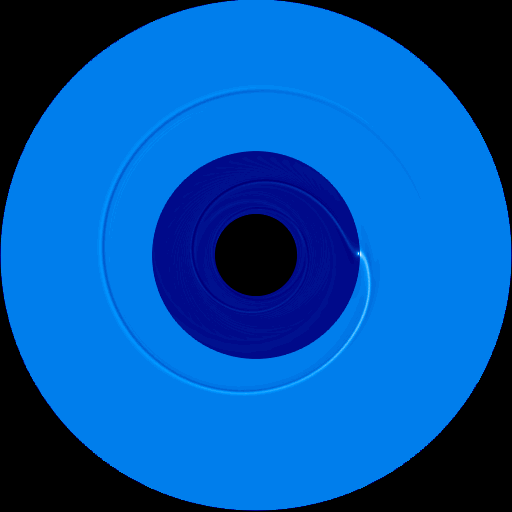 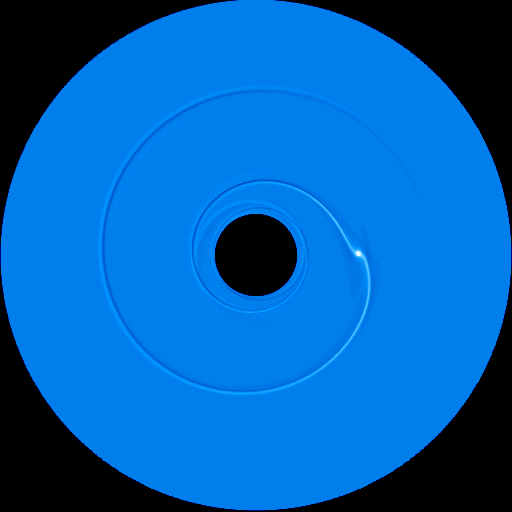 The outer wake exerts a negative torque on the planet
The inner wake lead the planet
WHO WINS?
The inner wake exerts a positive torque on the planet
9
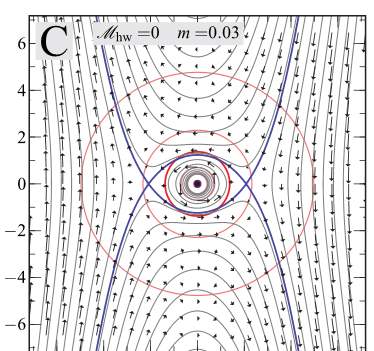 Case with no pressure support of the disk
TYPE I MIGRATION
Y
The outer wake wins. 
Because the disk is sub-keplerian, the horseshoe region is shifted inwards. Thus the perturbation is much stronger for the streamlines in the outer disk.

Planets migrate inwards
Their speed is proportional to their mass
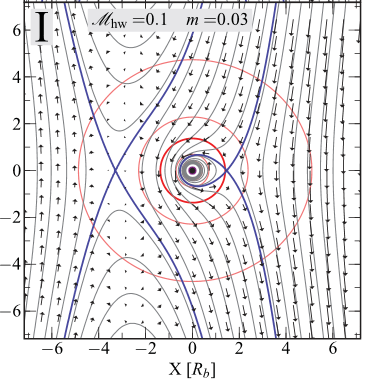 Y
Case with pressure support of the disk
Ormel , 2012
The coorbital corotation torque
In a region with a positive surface density gradient the corotation torque is positive and can dominate the negative torque from the wake
All planets stop migrating in the same place, regardless of their mass, unless they are too massive (torque saturation)
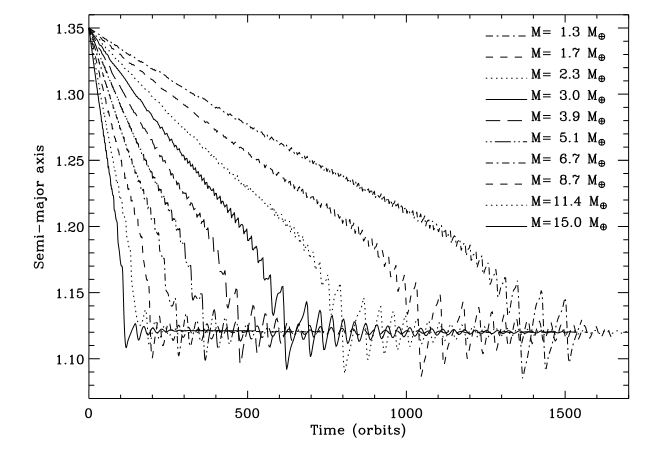 Torque saturation: the libration of fluid elements tends to make the density in the horseshoe region “uniform” (0-torque). The disk tends to restore the initial profile through its internal evolution
The planet trap mechanism is relevant where there is a positive and steep gradient of the surface density of the disk, i.e. at the inner edge or even farther out in some wind dominated disk models.
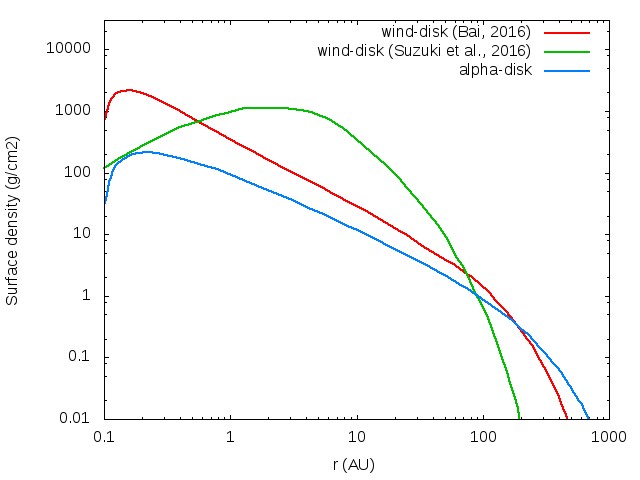 Also if the temperature gradient is steep, a positive torque arises from the horseshoe region
Needs disks where gas acquires the “local” temperature slowly
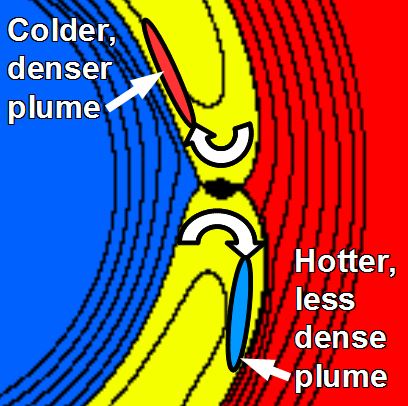 Paardekooper & Mellema (2006),

Baruteau & Masset (2008),

Masset & Casoli (2009)‏
Kley and Crida, 2008
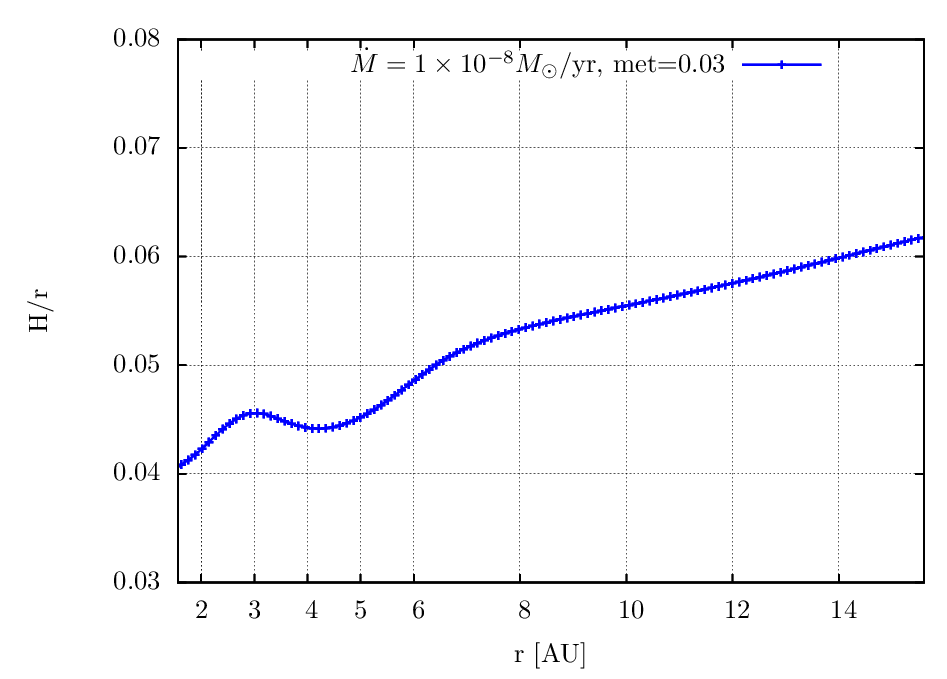 Migration vs. planetary mass in a realistic disk
H/r
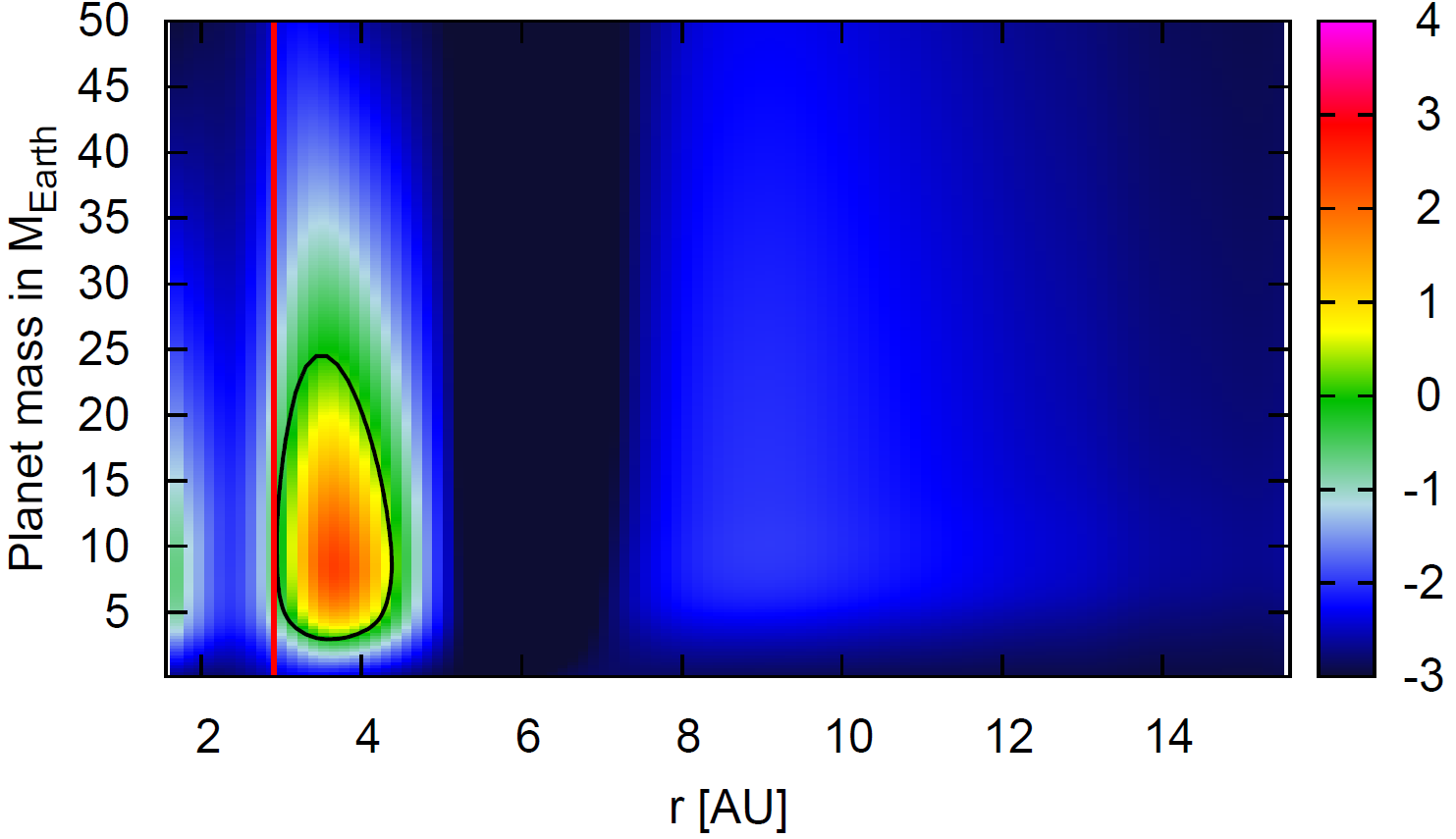 snowlinee
dM/dt=10-8Msun/y
Migration rate
	 Inward                    Outward
Bitsch et al., 2014
Migration vs. planetary mass in a realistic disk
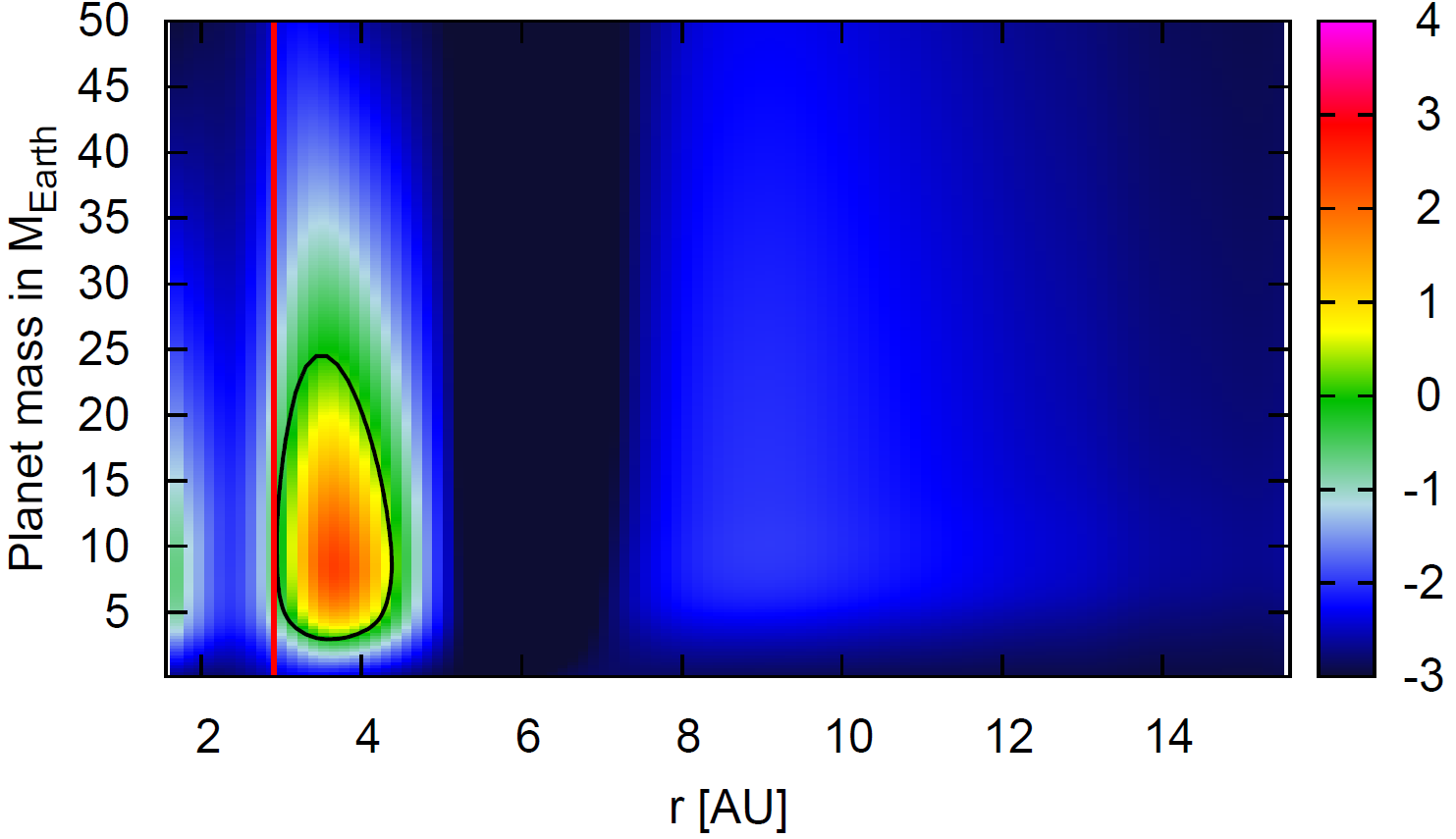 snowlinee
dM/dt=10-8Msun/y
saturated
Migration rate
	 Inward                    Outward
~ isothermal
Bitsch et al., 2014
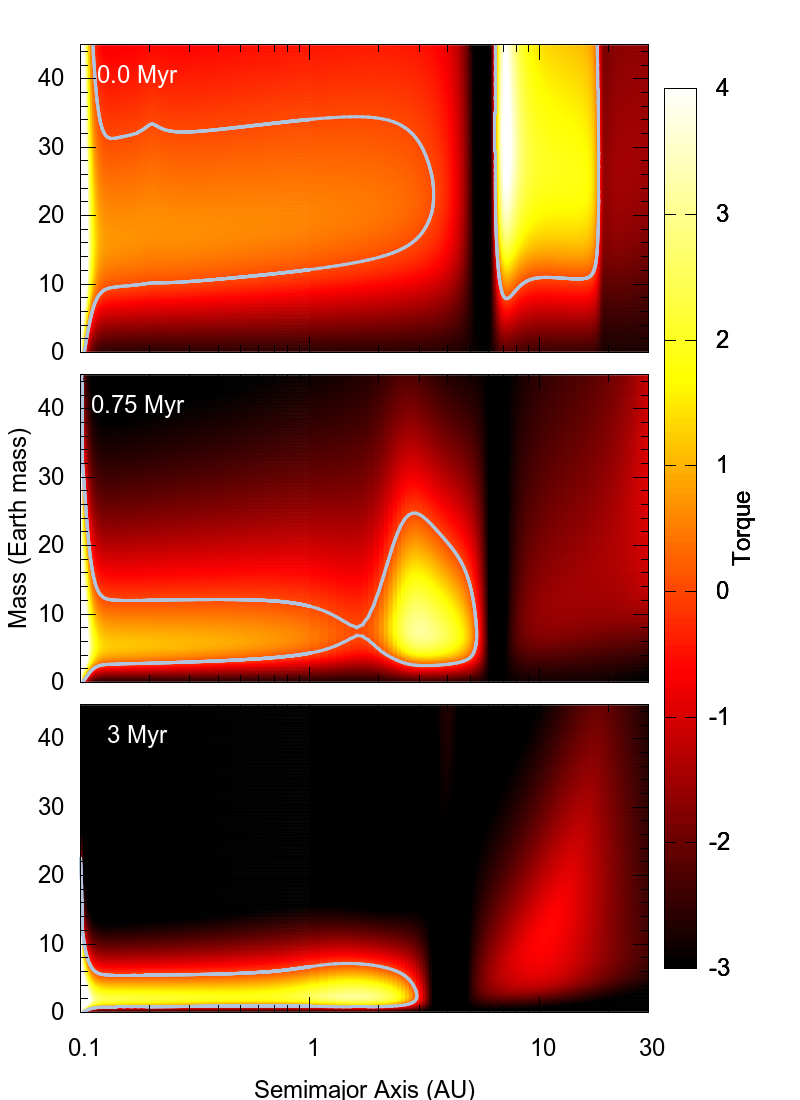 The outward migration region evolves as  the disk evolves (loses mass and cools down). Inward migration is resumed for planets smaller and smaller as time passes

Eventually all planets are released to migration
Massive planets and gap opening
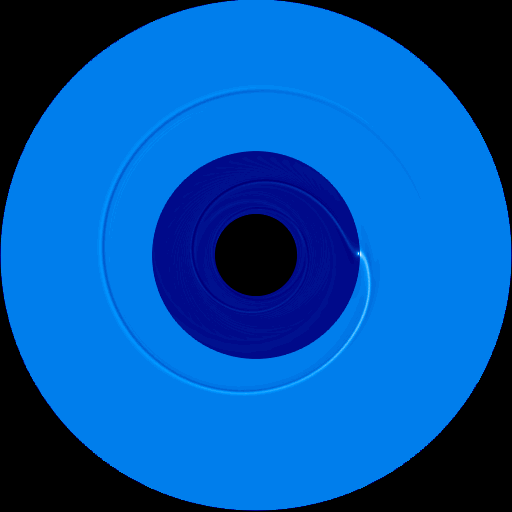 The planet accelerates the outer disk and pushes it forward and decelerates the inner disk and pushes it inwards. 
If the force exerted by the planet overcomes the internal disk forces, a gap opens
Massive planets and gap opening
The planet accelerates the outer disk and pushes it forward and decelerates the inner disk and pushes it inwards. 
If the force exerted by the planet overcomes the internal disk forces, a gap opens
Not so massive planets (~ 20 Earth masses) can open a shallow gap enough to cut the flow of pebbles to the inner disk
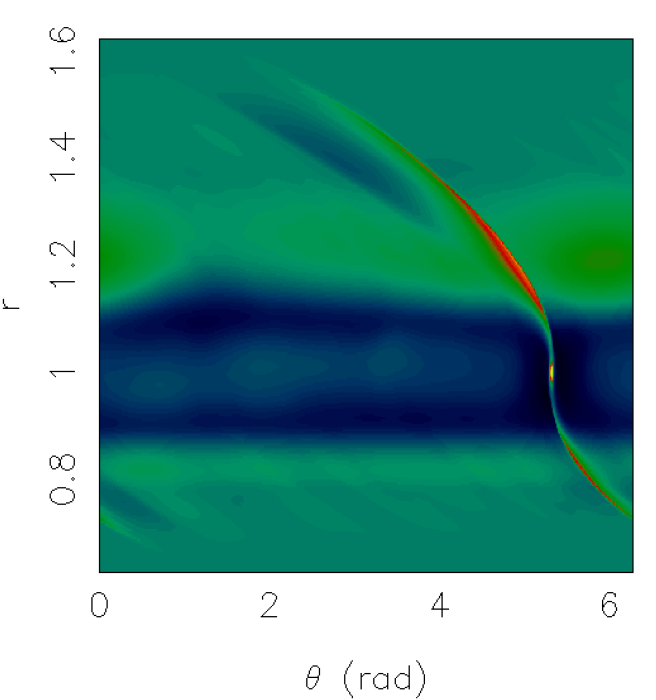 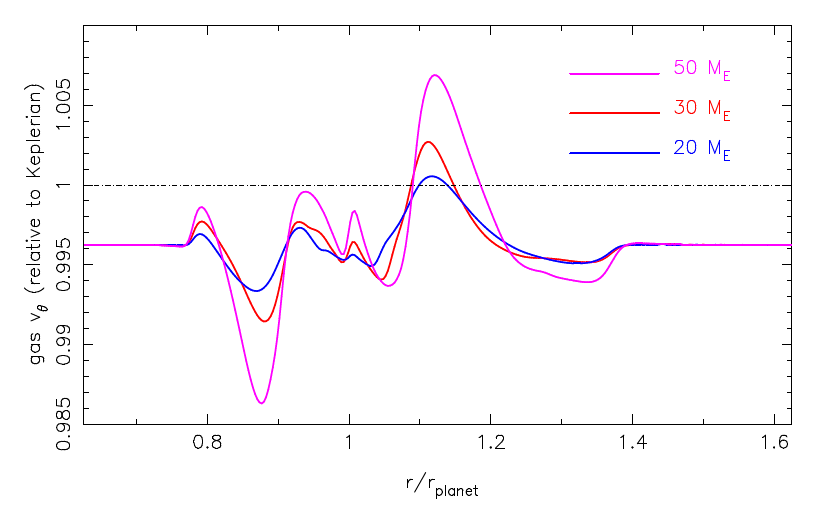 Lambrechts, Johansen and Morbidelli, 2014; Morbidelli and Nesvorny, 2012
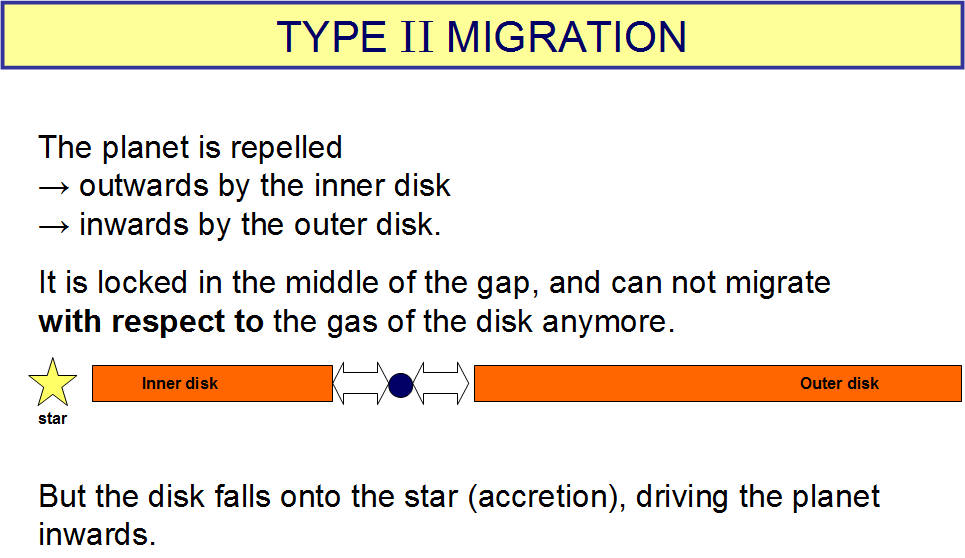 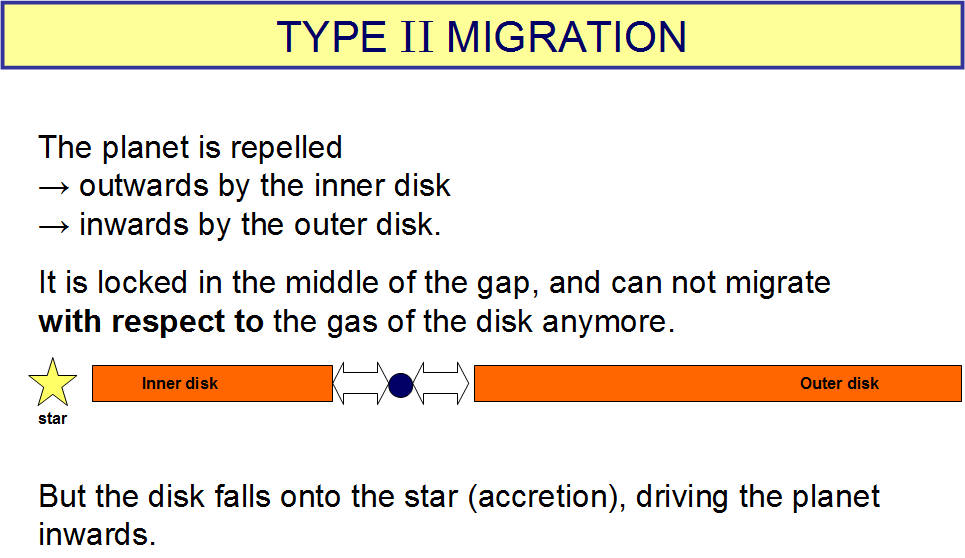 NOT SO TRUE!
When the disk is at equilibrium with the planet the planet is not at equilibrium with the disk (Dürmann and W. Kley, 2015)
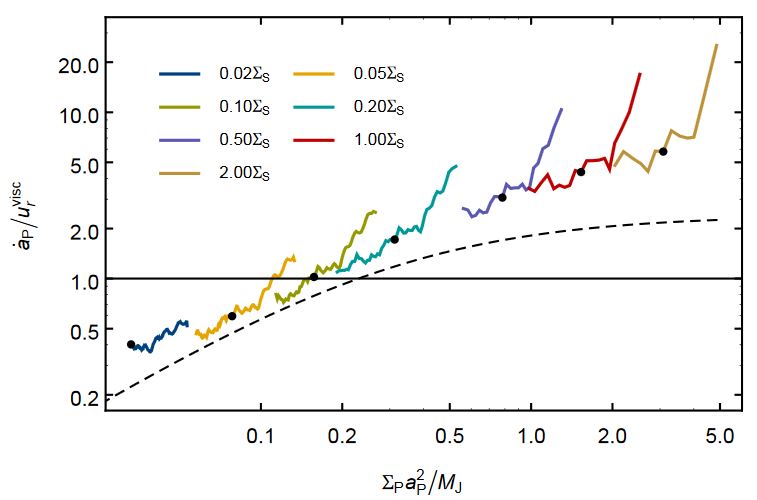 Dürmann and W. Kley, 2015
In general, Type II migration is slower than Type I migration
Type II migration can be slowed down/reversed if there are 2 planets with a good mass ratio
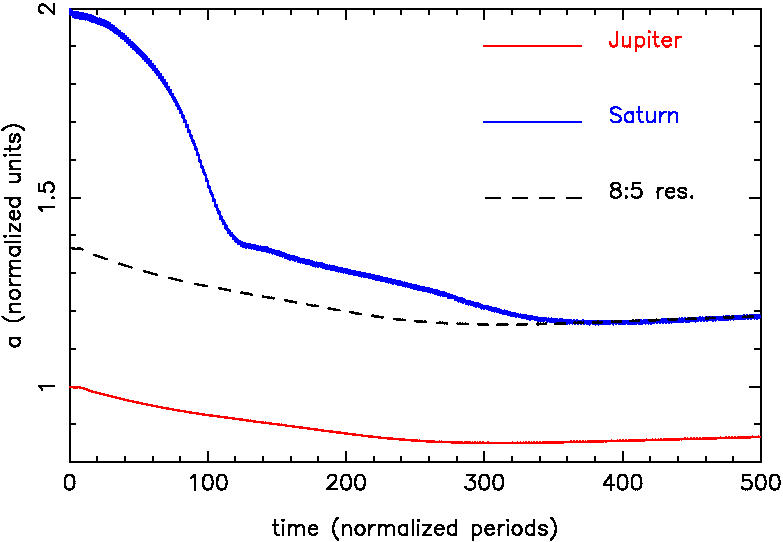 Masset and Snellgrove, 2001
(large H/r)
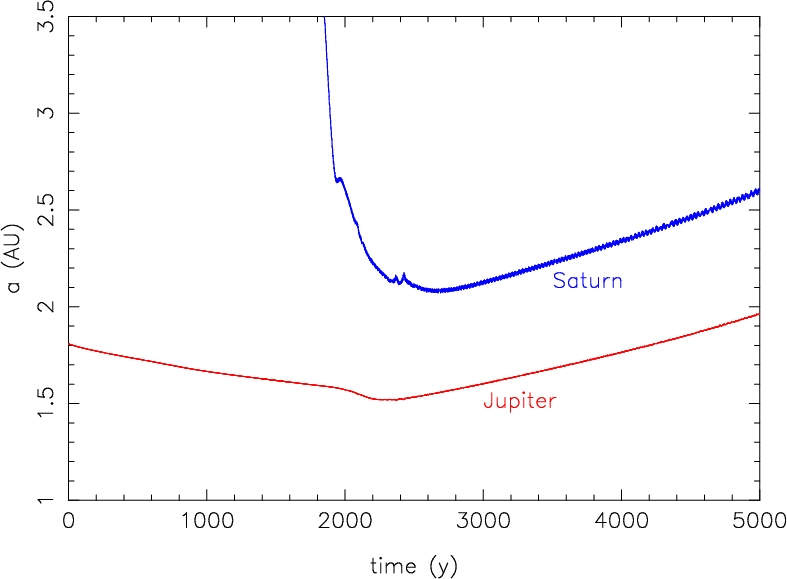 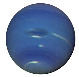 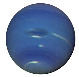 r
Morbidelli and Crida, 2007
(small H/r)
Why?
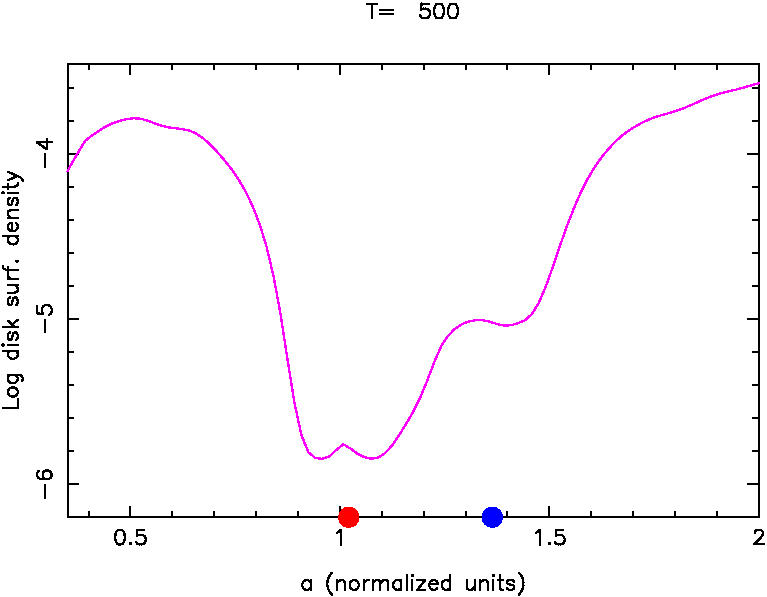 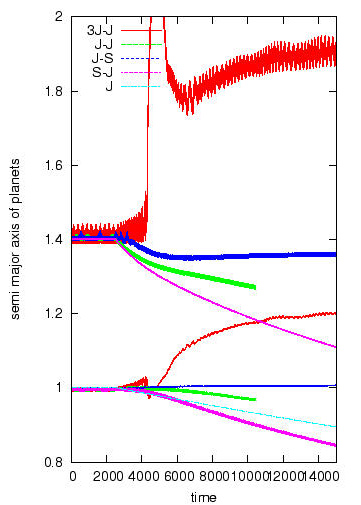 This mechanism works ONLY for a mass ratio close to Jupiter/Saturn, and if the planets are sufficiently close (relative to their masses).
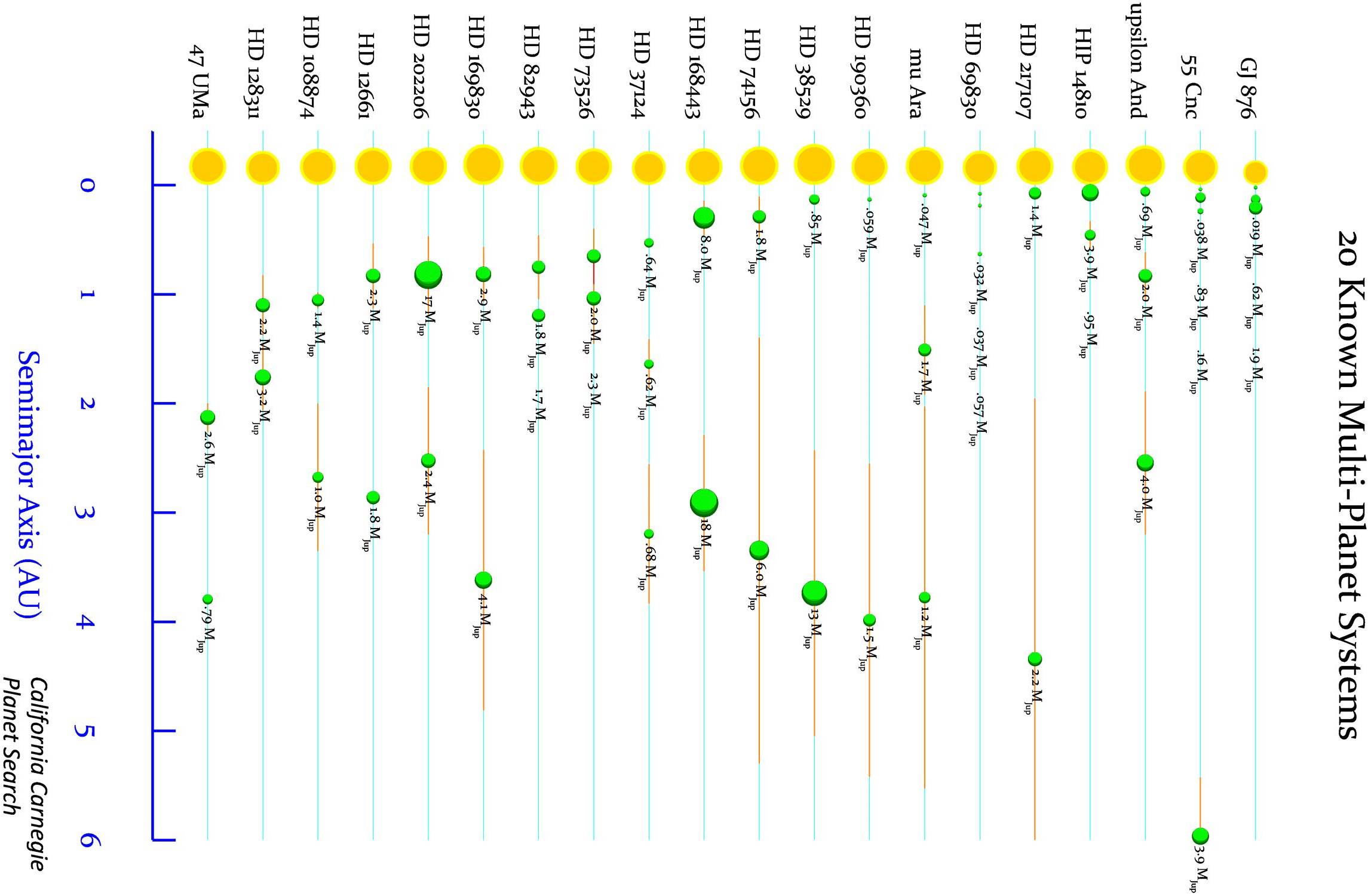